Методология. Эффективные направления              научно - исследовательской деятельности.
Басова Евгения Александровна,
Кандидат педагогических наук,
Методист Центра по работе с одаренными детьми, ТОГИРРО

30 сентября 2016 года, г. Тюмень
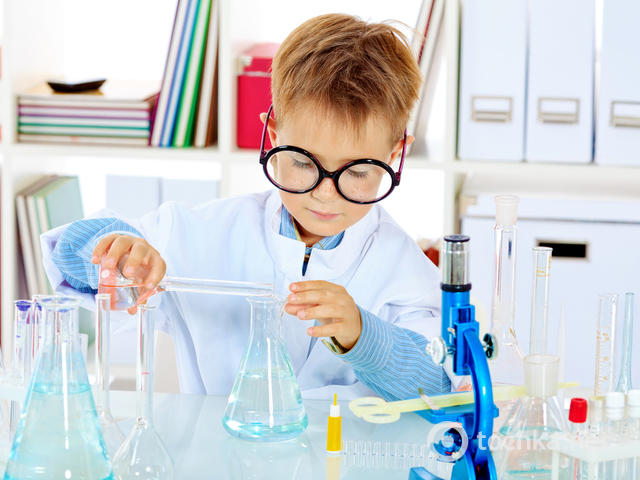 Задачи научно – исследовательской деятельности:
видеть проблему;
задавать вопросы;
выдвигать гипотезы;
планировать и реализовать проверку гипотезы;
анализировать результаты исследования;
давать определения понятиям;
представлять полученные результаты в виде таблиц, диаграмм и графиков;
вести журнал лабораторных исследований, сопоставлять и описывать результаты экспериментов, выполненных в разных условиях;
классифицировать;
наблюдать явления и факты;
разрабатывать и проводить эксперимент;
делать выводы и умозаключения;
структурировать материал;
доказывать и защищать свои идеи;
работать с первоисточниками и дополнительной литературой.
Пример учебно-исследовательской работы                  обучающихся «Учить или не учить английский язык?»


Цель исследования: обобщить материал о значении английского языка в жизни современного человека, с целью повысить интерес школьников к изучению английского языка, пробудить у них желание общаться на английском языке.
Задачи исследования: провести социологический опрос среди учащихся разных классов; найти и обобщить материал об актуальности английского языка и перспективах его изучения; провести необходимые исследования влияния владения английским языком на личностный и карьерный рост человека; обосновать важность изучения английского языка.
Гипотеза:
1. Не все ребята знают о значении английского языка в современном обществе;
2. Учащиеся не в полном объеме представляют возможности использования английского языка в своей жизни и поэтому не видят перспективы его изучения;
3. Английский язык имеет важное значение в жизни современного человека.
Объект исследования: английский язык;
Предмет исследования: роль английского языка в современном мире
 Методы исследования: исследовательский, частично-поисковый, практический, опроса, анализа и обобщения;
План исследования: 1 этап: Проведение опроса учащихся разных классов с целью изучения их отношения к английскому языку с точки зрения необходимости для своего будущего; 2 этап: Изучение данных о значимости английского языка в жизни современного общества; 3 этап: - Обобщение материалов о влиянии английского языка на жизнь и потенциальные возможности людей в области их профессионального и личностного развития; представление полученных результатов.
Научные направления
Инженерные науки в техносфере настоящего и будущего 

2. Естественные науки и современный мир

3. Математика и информационные технологии

4. Социально-гуманитарные и экономические науки
Сборники лучших научно – исследовательских  работ Тюменской области
«… Проектное обучение поощряет и усиливает истинное учение со стороны учеников, расширяет сферу субъективности в процессе самоопределения, творчества и конкретного участия …» 
                                                В. Гузеев
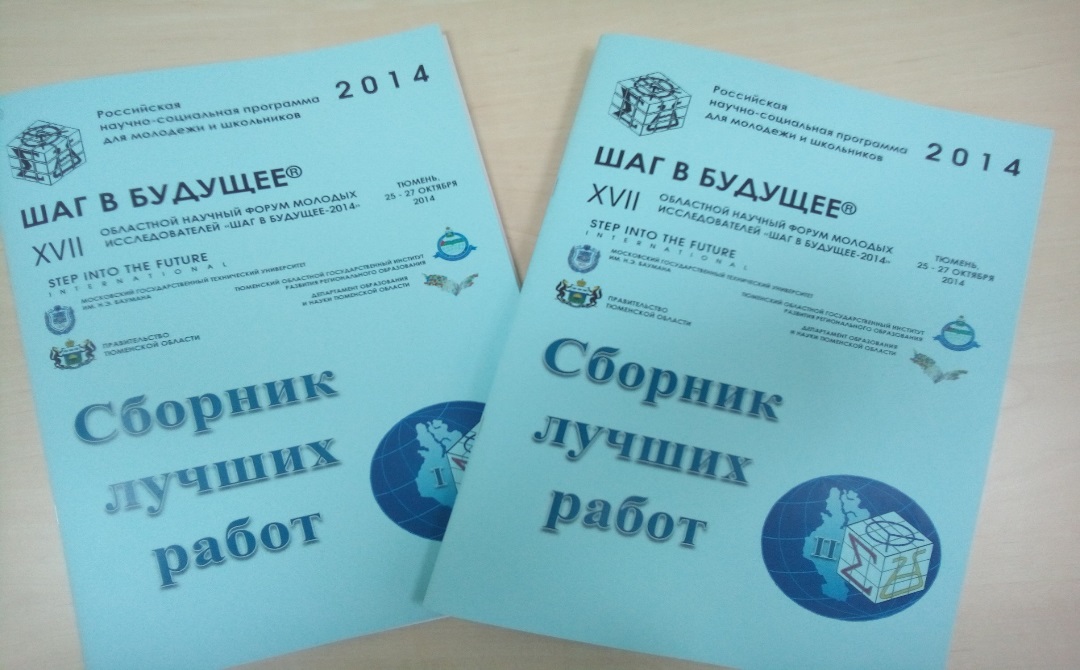 Спасибо за внимание!
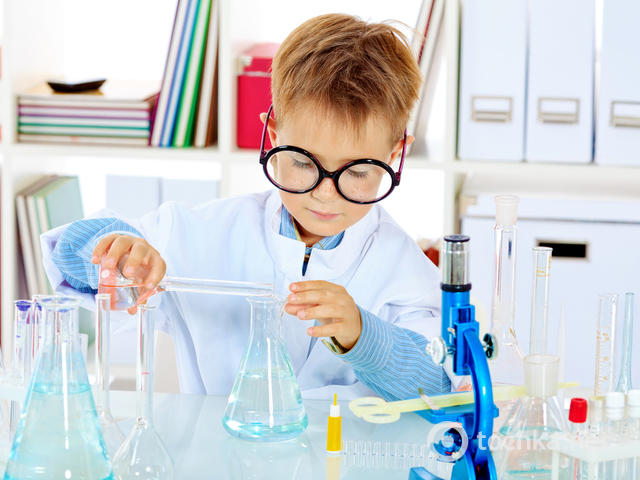 Басова Евгения Александровна,
Кандидат педагогических наук,
Методист Центра по работе с одаренными детьми, ТОГИРРО

30 сентября 2016 года, г. Тюмень